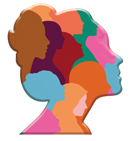 Πρόγραμμα εκπαίδευσης για γυναίκεςΚοινωνικές δεξιότητες
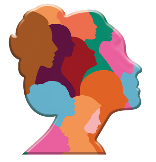 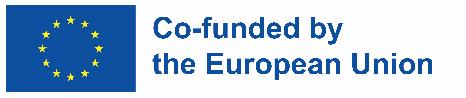 The European Commission's support for the production of this publication does not constitute an endorsement of the contents, which reflect the views only of the authors, and the Commission cannot be held responsible for any use which may be made of the information contained therein. 
Project number 2021-1-RO01-KA220-ADU-000026741
Μην φοβάσαι τις μικρές αλλαγές, να φοβάσαι τη στασιμότητα. 
Chinese Proverb
8
Διαχείριση χρόνου
Οργανισμός εταίρος: Mindshift Talent Advisory
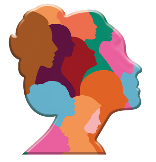 Αφού ολοκληρώσετε αυτή την ενότηταθα είστε σε θέσει να:
Ορίσετε τη διαχείριση του χρόνου
Να κάνετε μια λίστα με στρατηγικές διαχείρισης χρόνου
Να εξηγήσετε τα αναγκαία ώστε να οριστεί ένα στρατηγικό πλάνο
Να αναγνωρίσετε τις δυσκολίες ή επιτυχίες της διαχείρισης χρόνου
Επιλέξετε στρατηγικές
Σχεδιάστε ένα προσωπικό στρατηγικό πλάνο
Αναδείξετε πως σχετίζεται η διαχείριση χρόνου με τη βελτίωση της επαγγελματικής και προσωπικής ζωής
Ελέγξτε το χρόνο που περνάτε σε διαφορετικές δραστηριότητες και ενέργειες
Ακολουθήστε ένα προσωπικό  πλάνο στρατηγικής
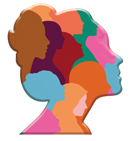 Τι είναι η διαχείριση χρόνου?
Τι γνωρίζετε σχετικά με τη διαχείριση χρόνου?
Βρίσκεις συχνά τον εαυτό σου να τρέχει να προλάβει μέσα στην ημέρα και να μη σου φτάνει ποτέ ο χρόνος? Σου φαίνεται δύσκολο να συγκεντρωθείς στην εργασία σου ενώ ταυτόχρονα οργανώνεις και αναλαμβάνεις τις ανάγκες τις οικογένειας σου? Αν επιθυμείς να ανακαλύψεις πιο έξυπνους τρόπους να διαχειρίζεσαι τις καθημερινές σου υποχρεώσεις, ενώ είσαι παραγωγική και στη δουλειά σου, αυτή η ενότητα είναι για εσένα.
Τα προβλήματα διαχείρισης χρόνου είναι κάτι που αντιμετωπίζουμε καθημερινά  στη σύγχρονη κοινωνία. Οι γυναίκες βρίσκονται σε χειρότερη θέση λόγω των στερεοτυπικών προσδοκιών της κοινωνίας όσον αφορά τη φροντίδα της οικογένειας.
Παρακάτω θα παρουσιάσουμε έναν πρακτικό ορισμό της διαχείρισης χρόνου, θα αναγνωρίσουμε κοινές δυσκολίες αλλά και καλές πρακτικές ώστε να βελτιωθείτε μέσα από αυτήν τη διαδικασία.
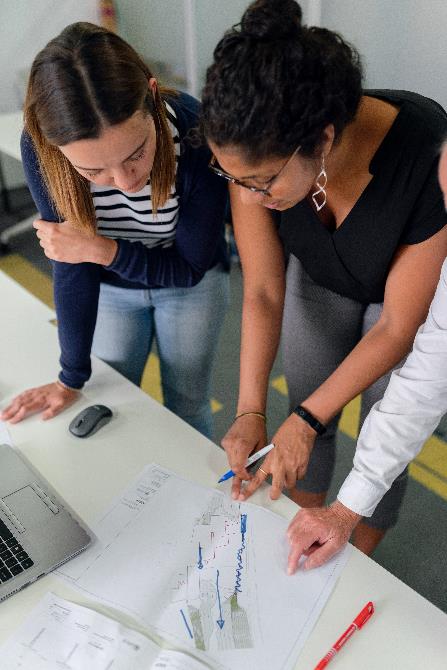 Η διαχείριση χρόνου μπορεί να προσδιοριστεί ως η πράξη του να διαιρείς οργανωμένα τον χρόνο σου μεταξύ δραστηριοτήτων, κάτι που σχετίζεται με την ικανότητα να βάζεις προτεραιότητες.

Ενώ ο ορισμός μπορεί να φαίνεται απλός, η διαχείριση του χρόνου πρακτικά στην καθημερινή ζωή μπορεί να δημιουργήσει εμπόδια.

Τα μεγαλύτερα εμπόδια σύμφωνα με τους ερευνητές, μπορούν να χωριστούν σε τέσσερις τομείς:
Προσωπικά (φύλο, εκπαίδευση, ηλικία).
Ρόλων (γάμος, γονεικότητα, απασχόληση).
Εφοδίων (μέσο μετακίνησης, εισόδημα).
Περιβαντολογικά (γεωγραφική τοποθεσία, καιρός, μέρα της εβδομάδας).
Source: www.shorturl.at/iEY57
Επειδή οι παράγοντες που αναφέρθηκαν πριν βιώνονται προσωπικά και με διαφορετικούς ρυθμούς, για να αντιμετωπίσετε τα προβλήματα διαχείρισης χρόνου θα πρέπει πρώτα να γνωρίζεται ποιοι παράγοντες επηρεάζουν την επίδοσή σας.
Αυτοί οι παράγοντες μπορεί να γίνουν ορατοί μέσω της αυτογνωσίας, κάτι που θα αποτελέσει ένα καλό ξεκίνημα για τη διαχείριση του χρόνου σας.
Λάβετε υπόψη πως ο χρόνος είναι ένα αγαθό διαμοιρασμένο σε όλους ισόποσα. Η διαχείριση του χρόνου περικλείει όλες τις δραστηριότητες του ανθρώπου και οι δράσεις που αναλαμβάνουμε αντανακλούν την αξία  που εμείς τους δίνουμε.
Φροντίδα παιδιού
Εκπαίδευση
Γάμος
Φύλο
Ηλικία
Εισόδημα
Οικογενειακή στήριξη
Αναγνώριση διαχείρισης χρόνουΗ γνώση σχετικά με τη διαχείριση χρόνου προϋποθέτει την κατανόηση των δυνατών και αδύναμων σημείων σχετικά με την απόδοση στην εργασία. Σε αυτή την πρώτη δραστηριότητα θα εντοπίσετε τους παράγοντες που επηρεάζουν και καθορίζουν τη ροή της εργασίας σας μέσα στην μέρα.
Βήματα για την ολοκλήρωση της δραστηριότητας
Βήμα1: Διαβάστε το άρθρο “Αυτοαξιολόγηση διαχείρισης χρόνου: Βαθμολογήστε τις δυνατότητές σας!”
Βήμα2: Ολοκληρώστε το κουίζ αξιολόγησης .
Βήμα3: Δείτε τα αποτελέσματα και σκεφτείτε, έπειτα συζητήστε με τους συναδέλφους και περίγυρό σας σχετικά με τα δυνατά και αδύναμα σημεία που εντοπίσατε.

ΧΡΟΝΟΣ: 20 λεπτά
Πηγές και εργαλεία

Time Management Self-Assessment: Rate Your Skills!

www.eatyourcareer.com/2021/07/time-management-self-assessment-rate-your-skills/
Η σχετικότητα της διαχείρισης χρόνου
Συλλογισμοί

Ποια είναι τα μεγαλύτερα εμπόδια στην απόδοσή σου τα οποία σχετίζονται με τη διαχείριση χρόνου?
Ποιες είναι οι συνέπειες αυτών των εμποδίων στην προσωπική και επαγγελματική ζωή? 
Πιστεύεις ότι η σωστή διαχείριση του χρόνου θα σε βοηθήσει να γίνεις καλύτερη επαγγελματίας? Με ποιους τρόπους?
Πιστεύεις πως μια καλύτερη διαχείριση θα βελτιώσει την κοινωνική και οικογενειακή σου ζωή? Με ποιους τρόπους?
Δράση

Μετά από τους συλλογισμούς αυτούς, δημιουργήστε μια λίστα με τα δυνατά και αδύναμα σημεία σας, τα οποία σχετίζονται με τη διαχείριση χρόνου, αναγνωρίζετε τις αιτίες.
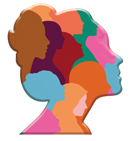 Αποτελεσματικές στρατηγικές διαχείρισης χρόνου
Τι γνωρίζετε σχετικά με τις στρατηγικές διαχείρισης χρόνου?
Φαντάσου τον εαυτό σου ως έναν παίκτη σκακιού: Μπροστά σου υπάρχουν 16 διαθέσιμα πιόνια που μπορείς να χρησιμοποιήσεις για να παίξεις, κάθε ένα με διαφορετικά χαρακτηριστικά τα οποία θα σε βοηθήσουν να  κερδίσεις. Θα θυσίαζες ένα πιόνι ώστε να αποκτήσεις καλύτερη θέση ή θα προστατέψεις το βασιλιά σου από επικείμενες επιθέσεις?
Στην επαγγελματική ζωή, όπως και στο σκάκι, όλες οι κινήσεις σου θα πρέπει να οδηγούν στην επιτυχία. Όμως πρώτα θα πρέπει να γνωρίζεις τα δυνατά και αδύναμα σημεία σου, τι θέλεις να κάνεις και πως θα το πετύχεις.
Προσπάθησε να κάνεις ένα πράγμα τη φορά, καθώς το ρίσκο της αποτυχίας αυξάνεται όταν προσπαθούμε να κάνουμε πολλά πράγματα ταυτόχρονα. Όπως και στο σκάκι, δεν μπορείς να παίξεις με όλα τα πιόνια σου ταυτόχρονα. Θα πρέπει να έχετε ένα οργανωμένο πλάνο στη στρατηγική σας.
Προσδιορίστε τους στόχους σας, διαχειριστείτε τα εμπόδια, ο προγραμματισμός αποτελεί στρατηγική η οποία θα σας βοηθήσει να χειριστείτε τις δεξιότητες σας σχετικά με τη διαχείριση του χρόνου σας.
Μάθετε περισσότερα στις επόμενες διαφάνειες.
Ο προσδιορισμός στόχων είναι το πρώτο πράγμα που θα πρέπει να κάνετε ώστε να βελτιώσετε τις δεξιότητές σας στη διαχείριση χρόνου. Χωρίς στόχους, θα χάνετε πολύτιμο χρόνο και ενέργεια, πηγαίνοντας από τη μια υποχρέωση στην άλλη, χωρίς να αντιλαμβάνεστε τι θέλετε να κάνετε ή ποιος είναι ο τελικός στόχος της εργασίας σας. Με τη βοήθεια ενός διαγράμματος θα μπορέσετε να έχετε τα ξεχωριστά βήματα που πρέπει να κάνετε ώστε να πετύχετε τους στόχους σας αλλά και πόσος χρόνος απαιτείται για όλα αυτά. 
Για να δημιουργήσετε ένα διάγραμμα θα χρειαστείτε:
Προσδιορίστε το συγκεκριμένο στόχο που θέλετε να πετύχετε.
Γράψτε τις αναγκαίες εργασίες και καθήκοντα που χρειάζονται ώστε να πετύχετε το στόχο σας.
Βάλτε χρονικό όριο στα καθήκοντά σας.
Επανεξετάστε το διάγραμμα αν χρειάζεται.
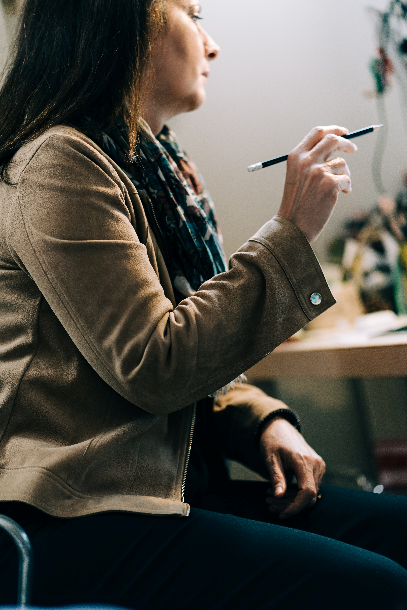 Source: https://url.gratis/mWlA
Το να προσπαθείτε να κάνετε τα πάντα ταυτόχρονα, μπορεί να αποτελεί σημάδι ετοιμότητας και δέσμευσης στην εργασία, αλλά δείχνει και έλλειψη διαχείρισης του χρόνου σας. 
Θα πρέπει να χωρίσετε και να βάλετε σε προτεραιότητα τα καθήκοντά σας (Eisenhower matrix):
Πρώτος τομέας (σημαντικά και επείγοντα καθήκοντα).
Τομέας προγράμματος (σημαντικά, αλλά όχι τόσο επείγοντα καθήκοντα).
Αντιπροσωπευτικός τομέας (επείγοντα καθήκοντα αλλά λιγότερο σημαντικά).
Τομέας διαγραφής (λιγότερο σημαντικά και επείγοντα καθήκοντα).
Προγραμματισμός
Προτεραιότητα
Κάντε διαλλείματα
Προνοήστε
Αντιπροσώπευση
Καθορισμός στόχων
Καθορισμός προθεσμιών
Δημιουργία αποτελεσματικής στρατηγικής παρακολούθησης χρόνουΥπάρχουν πολλές στρατηγικές, τεχνικές και συμβουλές διαθέσιμες στο διαδίκτυο οι οποίες μπορούν να σε βοηθήσουν στην ανάπτυξη των δεξιοτήτων διαχείρισης του χρόνου σου, πρώτα όμως, θα πρέπει να καταγράφεις την μέρα σου και τους χρόνους σου, να αναγνωρίζεις τις σημαντικές δραστηριότητες, εκείνες που είναι σημαντικές αλλά όχι επείγουσες, αυτές που μπορείς να δόσεις σε κάποιον άλλον, και τέλος αυτές που μπορείς να παραβλέψεις.
Βήματα για την ολοκλήρωση της δραστηριότητας
Βήμα 1: Δημιούργησε ένα χάρτη της ημέρας σου προσδιορίζοντας τις δραστηριότητες και τον ελεύθερο χρόνο σου.
Βήμα 2:  Δες το βίντεο “The Eisenhower matrix: How to manage your tasks with EISENHOWER”.
Βήμα 3: Λαμβάνοντας υπόψη τον πίνακα του Eisenhower, προσδιόρισε σε πια από τα τέσσερα τμήματα ανήκουν οι καθημερινές σου δραστηριότητες.
Βήμα 4 Διάβασε το άρθρο “The Pomodoro Technique”.
Βήμα 5:  Εφαρμόστε τις στρατηγικές που προτείνονται στο άρθρο και στο βίντεο και να τις εφαρμόσετε στις καθημερινές δραστηριότητές σας.

ΧΡΟΝΟΣ: 20 λεπτά
Πηγές και εργαλεία
The Eisenhower matrix: How to manage your tasks with EISENHOWER
www.youtube.com/watch?v=tT89OZ7TNwc&t=14s 
The Pomodoro Technique
https://todoist.com/productivity-methods/pomodoro-technique
Ο χρόνος είναι ζωή!
Συλλογισμοί

Στην προηγούμενη άσκηση, προσδιορίσατε τις καθημερινές σας δραστηριότητες, καθορίσατε τη στρατηγική που θα υιοθετήσετε και παρακολουθήσατε το χρόνο σας στην καθημερινότητά σας. Λαμβάνοντας υπόψη τις προσδοκίες της κοινωνίας σχετικά με τις γυναίκες και το επακόλουθο ψυχικό φορτίο. Σκεφτείτε τρόπους ανάθεσης, μείωσης ή εξάλειψής τους.
Δώστε  έμφαση στο χρόνο που κερδίζετε από την ανάθεση, τη μείωση και την εξάλειψη δραστηριοτήτων που σχετίζονται με το φύλο.
Δράση

Μετέπειτα, μπορείτε να  προσδιορίσετε τους στόχους σας χρησιμοποιώντας ένα διάγραμμα, επαναπροσδιορίζοντας και παρακολουθώντας τις υποχρεώσεις και δραστηριότητές σας, έχοντας στο πίσω μέρος του μυαλό σας ότι μπορείτε να τις διαγράψετε, να τις προωθήσετε και να τις χρησιμοποιήσετε όπως εσείς θέλετε.
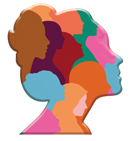 Προσωπικό πλάνο στρατηγικής
Τι γνωρίζετε για το πλάνο στρατηγικής στη Διαχείριση Χρόνου?
Μερικοί άνθρωποι περνούν όλη τους την ζωή δουλεύοντας σκληρά, χωρίς να σκέφτονται τι τους ωθεί να κάνουν αυτή την δουλειά, ποια είναι τα όνειρά τους και οι  προσωπικές τους απόψεις για την ζωή. Είναι πολύ σημαντικό να γνωρίζετε ποια είναι τα όνειρα και τα θέλω σας : αν το μονοπάτι που θα πρέπει να ακολουθήσετε για να επιτευχθούν  οι στόχοι σας είναι ξεκάθαρο, τότε όλος ο κόπος και η δουλειά που έχετε κάνει έχουν απόλυτο νόημα. Στη συνέχεια θα βρείτε όλα τα απαραίτητα εργαλεία που θα σας χρειαστούν για αυτή την διαδρομή.
Ένα πλάνο στρατηγικής που ανταποκρίνεται στις ανάγκες, στα όνειρα και στις ικανότητές σας, θα έχει διαφορετικό περιεχόμενο, οπότε θα πρέπει να δώσετε ιδιαίτερη προσοχή:
Στο καθορισμό στόχων και χρονικού περιορισμού των καθηκόντων σας χρησιμοποιείστε διάγραμμα – όπως αναφέρεται και στην προηγούμενη ενότητα.
Σκεφτείτε καλά τις προτεραιότητές σας χρησιμοποιήστε τον πίνακα Eisenhower, όπως εξηγήθηκε και στην προηγούμενη ενότητα.
Κάντε ένα διάλειμμα μεταξύ των καθηκόντων σας (διαφορετικά είναι σχεδόν σίγουρο ότι θα χάσετε τη συγκέντρωση και το κίνητρό σας).
Οργανωθείτε (σκεφτείτε ποιες ώρες της ημέρας είναι πιο παραγωγικές, ώστε να οργανώσετε τις δραστηριότητές σας).
Αφαιρέστε τις μη αναγκαίες δραστηριότητες. 
Προγραμματίστε από πριν τις υποχρεώσεις της ημέρας.
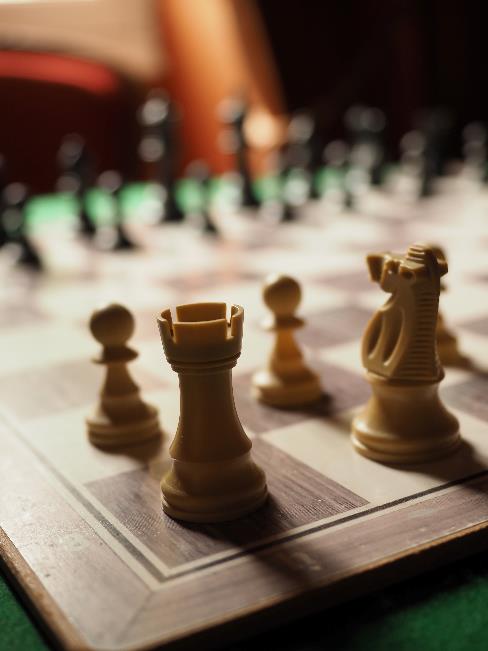 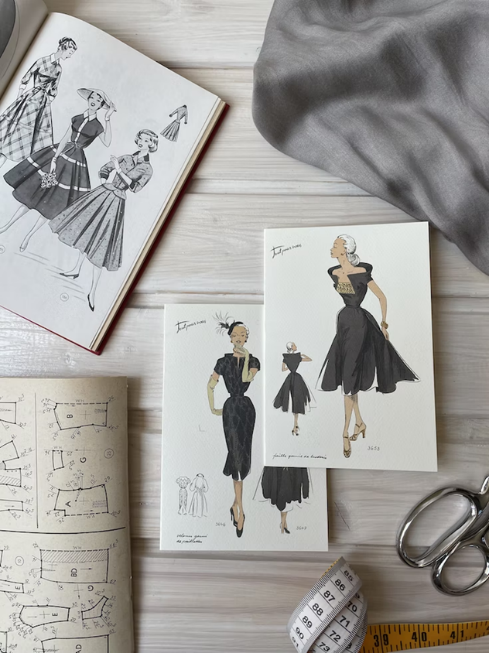 Source: www.shorturl.at/knzEU
Η αναγνώριση των δυσκολιών που επιφέρει η κακή διαχείριση χρόνου, αποτελεί μια συνεχή υπενθύμιση του τι δεν θέλουμε:
Χαμηλή επίδοση (π.χ. η μη ολοκλήρωση σχετικών δραστηριοτήτων μειώνει την αποτελεσματικότητα). 
Χρόνος που χάθηκε (π.χ. η χρήση των μέσων κοινωνικής δικτύωσης ενώ παράλληλα εργάζεστε πάνω σε κάτι άλλο, δεν θα σας αφήσει να ολοκληρώσετε την εργασία σας).
Απώλεια ελέγχου (π.χ. αρχίζετε να αγχώνεστε περισσότερο όταν δεν γνωρίζετε τι πρέπει να κάνετε σε μια καινούρια υποχρέωση).
Χαμηλή ποιότητα στην εργασία (π.χ. η βιασύνη στην ολοκλήρωση καθηκόντων επιβαρύνει την επίδοση).
Κακή φήμη (π.χ. αν δεν τηρείς τις προθεσμίες, υπάρχει πιθανότητα να χάσεις τους πελάτες σου).
Χρόνος που χάθηκε
Χαμηλή επίδοση
Απώλεια ελέγχου
Στρες
Άγχος
Χαμηλή ποιότητα στην εργασία
Κακή φήμη
Προσχέδιο στρατηγικού πλάνουΣχεδιάστε μια στρατηγική διαχείρισης χρόνου, λαμβάνοντας υπόψη τις προσδοκίες, τις αρχές και τις ανάγκες σας, χωρίς να χρειάζεται να πέσετε θύμα των εμποδίων που προκύπτουν στην καθημερινότητά σας.
Βήματα για την ολοκλήρωση της δραστηριότητας
Βήμα 1: Δείτε το βίντεο “Time Management Training Activities”.
Βήμα 2: Σύμφωνα με τις στρατηγικές που παρουσιάζονται στο βίντεο, προσδιορίστε εκείνες που θεωρείτε ότι σας ταιριάζουν περισσότερο και πιστεύετε ότι θα μπορούσατε να κάνετε.
Βήμα 3: Συζητήστε με τους συναδέλφους σας ποιες στρατηγικές επιλέξατε και γιατί.
Βήμα 4: Επανεξετάστε τις επιλογές σας, έπειτα από τη συζήτηση που είχατε.

ΧΡΟΝΟΣ: 20 λεπτά
Πηγές και εργαλεία
Time Management Training Activities
www.youtube.com/watch?v=Kq5dlmojKYc
Σκεφτείτε τα μακροπρόθεσμα οφέλη της στρατηγικής διαχείρισης χρόνου
Συλλογισμοί

Η συνεχής οικογενειακή φροντίδα που απαιτείται από τις γυναίκες, μπορεί να οδηγήσει σε στρες και εξουθένωση. Πως μπορεί η χρήση αυτής της στρατηγικής να βοηθήσει στην αποφυγή αυτών των φαινομένων?
Το ψυχολογικό φορτίο που επιβαρύνονται οι γυναίκες λόγω της άνισης κατανομής στις οικιακές εργασίες, είναι αόρατο, διαρκές, χωρίς όρια, και επηρεάζει όχι μόνο την εργασιακή τους απόδοση αλλά και την υγεία τους. Εξηγήστε πως ο σωστός καταμερισμός των εργασιών στο σπίτι μπορεί να σας βοηθήσει να συμβιβάσετε τις απαιτήσεις του σπιτιού και της εργασίας.
Δράση

Έπειτα μπορείτε να δημιουργήσετε τη στρατηγική σας υιοθετώντας τις πράξεις που θεωρείτε απαραίτητες για κάθε περίσταση με βάση τους στόχους σας, και βάζοντάς τες καθημερινά σε προτεραιότητα.
Περισσότερα σχετικά με αυτή την ενότητα:
Time Management – Planning and controlling how much time to spend on specific activities: 
https://corporatefinanceinstitute.com/resources/management/time-management-list-tips/ 
Important Time Management Skills For Workplace Success
www.thebalancemoney.com/time-management-skills-2063776  
What is a flowchart?
https://asq.org/quality-resources/flowchart
Planning, stress and worry put the mental load on mothers – will 2022 be the year they share the burden?
https://theconversation.com/planning-stress-and-worry-put-the-mental-load-on-mothers-will-2022-be-the-year-they-share-the-burden-172599
Η ισορροπία δε σημαίνει απαραίτητα καλύτερη διαχείριση χρόνου, αλλά καλύτερη οριοθέτηση. Σημαίνει να κάνεις επιλογές τις οποίες θα απολαμβάνεις. 
´Betsy Jacobson
Βάλε έναν καινούριο στόχο και ολοκλήρωσε μια ακόμη ενότητα!
26
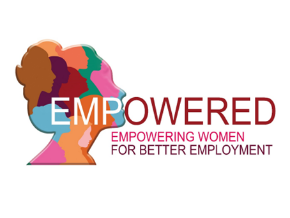 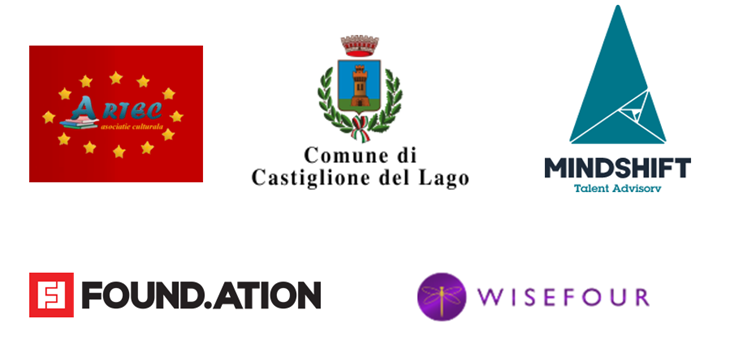 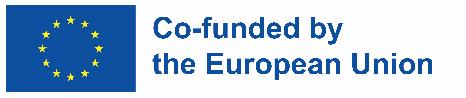 The European Commission's support for the production of this publication does not constitute an endorsement of the contents, which reflect the views only of the authors, and the Commission cannot be held responsible for any use which may be made of the information contained therein. 
Project number 2021-1-RO01-KA220-ADU-000026741